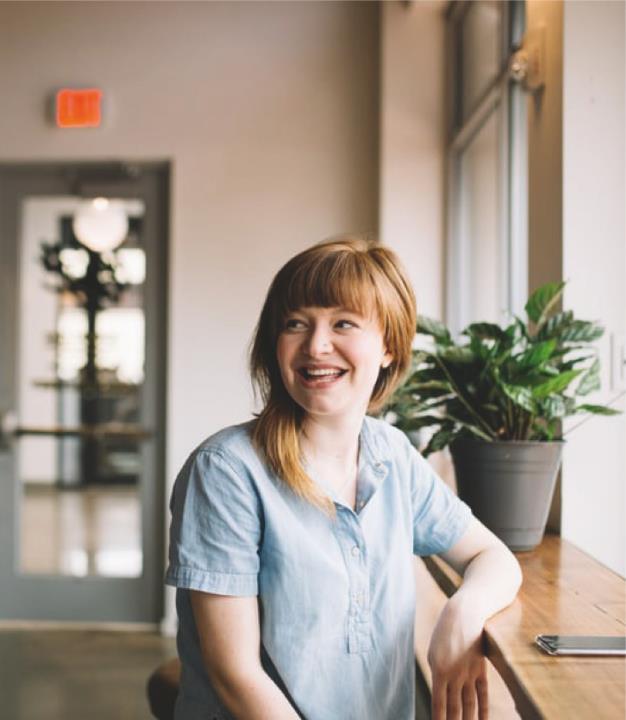 TALKING FUTURES QUIZ FOR FAMILIES WITH CHILDREN OVER 16
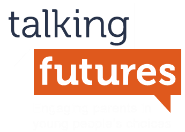 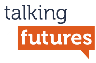 Welcome
Welcome to the quiz!
This event is an opportunity for you to learn more about the education and careers options available.
You will get the chance to talk as a family and discuss your answers with other parents and students.
Some questions include a quick research challenge.
Note down your answers and as we’re going along circle the ones you find most difficult to answer – we’ll talk about these ones altogether.
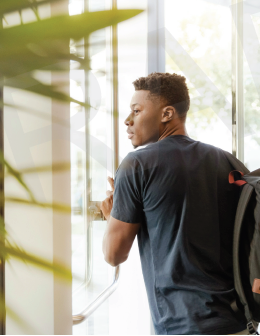 QUESTIONS…
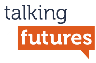 Section 1: So what are the options?
1. Where can young people find information about employment and education options?
Careers events and activities (like this one!).
College and university open days.
Online.
From friends and family members.
All of the above.
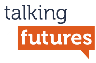 Section 1: So what are the options?
2. Research task:
Apprenticeships are one option you can consider after school/college. They are offered at all levels (including degree levels). Search ‘apprenticeship opportunities’ online and find three websites where you can search for current apprenticeship opportunities.
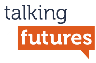 Section 1: So what are the options?
3. Which of the following is true about apprenticeships?
It’s a job
You get a salary  
There’s an assessment at the end  
All of the above
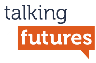 Section 1: So what are the options?
4. Research task:
Now find two vacancies for apprenticeships with employers you are interested in: one for an advanced apprenticeship (search for ‘advanced apprenticeship’ or ‘Level 3 apprenticeship’) and one for a higher level (which included degree apprenticeships). What is the title of the apprenticeship? Are they nearby? 

Hint: Use the sites you found in question 2 or ask the quiz host for a site you could try.
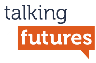 Section 1: So what are the options?
5. Which of these industries can you enter through an apprenticeship?
Media and TV production.
Construction.
Life sciences.
Any of the above.
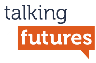 Section 1: So what are the options?
6. Discussion task:
The three main options at 18 are employment, classroom-based education (further or higher education courses) or a combination (such as an apprenticeship). For each option think of two reasons why people might choose them.
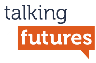 Section 1: So what are the options?
7. True or false? If you accept an offer to study for a degree at university but you don’t get the grades you need, the only option is to do resits and reapply the following year.
True.
False.
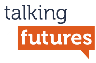 Section 1: So what are the options?
8. What is a higher technical qualification and when can you take one?
a) A Higher Education qualification offered by universities and colleges focused on work-related skills and knowledge.
b) A qualification in a difficult subject you can take instead of A-levels.
c) A qualification in a technical subject you can only do after you've got a degree.
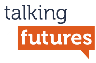 Section 1: So what are the options?
9. True or false? Higher technical qualifications can improve your chances of a bigger salary later in life than if you do not go on to higher education.
True.
False.
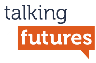 Section 1: So what are the options?
10. Discussion task:
Whichever option you choose to take after school/college you will probably need to complete some sort of application process. Think of two things you could do that would help strengthen your application.
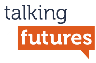 Section 2: How well do you know our area?
Questions that can be customised to the area/region/or institution.
11. True or false? [insert employer plus a description of their business, e.g. ‘a catering company’] offers advanced apprenticeships in our area.
True.
False.
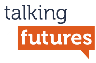 Section 2: How well do you know our area?
12. How many students from our [school/college] go to university?
2%
Xx%
65%
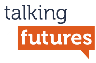 Section 2: How well do you know our area?
13. True or false? [Insert HE institution] in our area offers higher technical qualifications e.g. Higher National Certificates (HNCs) and Higher National Diplomas (HNDs)
True.
False.
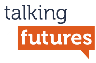 Section 2: How well do you know our area?
14. Which sector employs the most people in [insert town/region and amend the list below to make local]?
Retail
Manufacturing
Xxxx
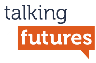 Section 3: Who’s here to help?
Questions that can be customised to your school or college
15. What’s the name of our Careers Leader and our Careers Adviser or provider?
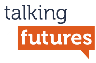 Section 3: Who’s here to help?
16. Which of these activities will we be running this year [amend options below to make it relevant]?
Options event
Virtual work experience
Careers Q&A with employers
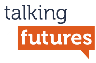 Section 3: Who’s here to help?
17. True or false? Students can only get help with their careers decisions in their one-to-one careers interview.
True.
False.
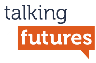 Section 3: Who’s here to help?
18. Where can you find more information on careers?
School or college website.
National Careers Service.
By asking teachers at parents evening.
Through school or college events.
All of the above.
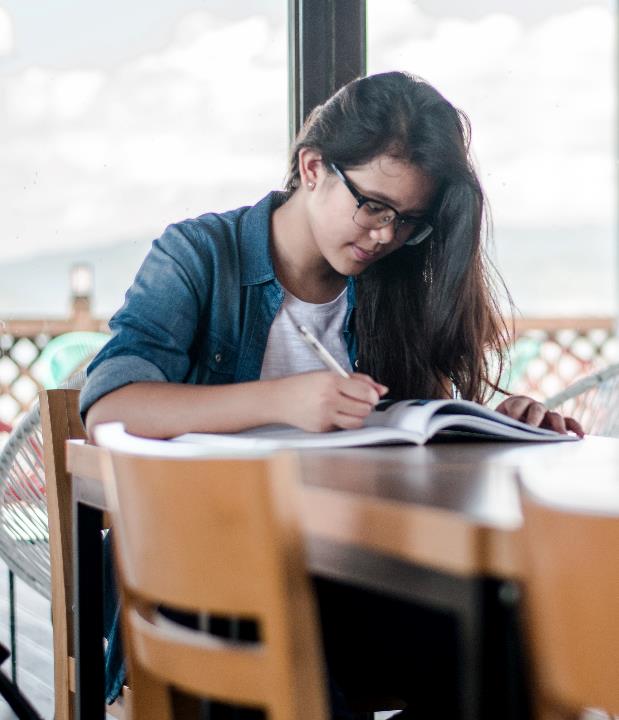 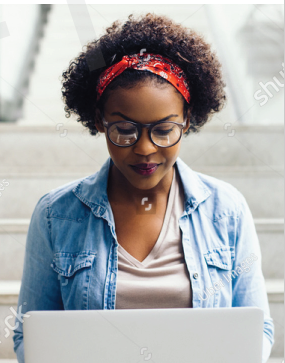 ANSWERS…
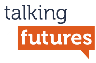 Section 1: So what are the options?
1. Where can young people find information about employment and education options?
It’s best to cast your net as wide as possible when making decisions about your future. You can find useful information at https://www.careerpilot.org.uk/information/your-choices-at-18 and Undergraduate | UCAS
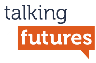 Section 1: So what are the options?
2. Research task:
There are lots of sites where you can find information about apprenticeships including :
https://www.apprenticeships.gov.uk/apprentices/becoming-apprentice
https://www.findapprenticeship.service.gov.uk/apprenticeshipsearch
gov.uk/apply-apprenticeship
careerfinder.ucas.com
getmyfirstjob.co.uk
notgoingtouni.co.uk
as well as recruitment agencies such as indeed.co.uk, whitehat.org.uk and reed.co.uk
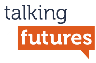 Section 1: So what are the options?
3. Which of the following is true about apprenticeships?
Answer: d) An apprenticeship is a paid job with training to industry standards. They offer entry to a recognised qualification and involve substantial on-and-off the job education. At the end, there will be an assessment to test the apprentice’s competence at the job.
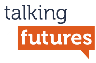 Section 1: So what are the options?
4. Research task:
Share the vacancies you found and check they match the Level 3 and higher level categories in the questions. Remember if the apprenticeships you’re interested in aren’t located nearby keep checking back to see new vacancies that are added and consider how far you’d be willing to travel or if there are similar ones located nearby.
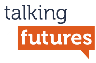 Section 1: So what are the options?
5. Which of these industries can you enter through an apprenticeship?
Today’s apprenticeships are available in a wide range of industries. You can find out more here https://www.apprenticeships.gov.uk/apprentices/browse-apprenticeships
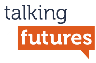 Section 1: So what are the options?
6. Discussion task:
Some reasons why people choose these options include:
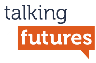 Section 1: So what are the options?
7. True or False? If you accept an offer to study for a degree but don’t get the grades you need, the only option is to do resits and reapply the following year.
False.
There are lots of different options to consider if you don’t achieve the grades you need first time:
Alternative courses/universities/colleges through Clearing (though you can approach many colleges directly) 
Re-taking your qualifications
Doing a foundation year (which some universities provide as alternative access onto degree courses, though you will need to pay tuition fees for this year)
Getting a job and then re-applying for a part-time or full-time course once you’ve got some work experience under your belt (and potentially undertaking an Access to HE course)
Researching and applying for apprenticeships which may have different entry requirements. 

https://www.ucas.com/undergraduate/results-confirmation-and-clearing/results/after-you-get-your-exam-results
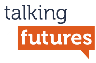 Section 1: So what are the options?
8. What is a higher technical qualification and when can you take one?
Higher technical qualifications enable you to develop the practical skills and knowledge needed for high-skilled jobs in a range of occupations in business, engineering, education, health and more. They are offered by colleges/universities at Levels 4 and 5 and include HNCs and HNDs. Employers are strongly involved in these courses, and the qualification can often be used to step up to a degree (at Level 6) later. Institutes of Technology – partnerships between colleges, universities, and employers – have been established by the government to offer top quality higher technical education in science, technology, engineering and maths fields.
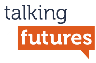 Section 1: So what are the options?
9. True or false? Higher technical qualifications can improve your chances of a bigger salary later in life than if you do not go on to higher education.
True.
Just like degrees, higher technical qualifications increase your chances of earning more in your chosen career – research shows there is a link between these courses and higher earnings. Though there are exceptions and a lot of variation, it’s generally true that obtaining higher levels of qualifications improves the chances of a bigger salary later.
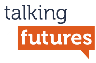 Section 1: So what are the options?
10. Discussion task:
Your post school or college applications can be strengthened by:
Experience of the workplace – such as work experience placements, shadowing, visits or masterclasses, online or face to face
Online courses that show your interest
Voluntary and community work
Anything you may have done that’s relevant to the job as part of your careers programme or in part-time/weekend work.
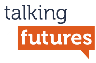 Section 2: How well do you know our area?
Questions that can be customised to the area/region/or institution.
11. True or false? [insert employer plus a description of their business, e.g. ‘a catering company’] offers advanced apprenticeships in our area.
True.
[find an employer on https://www.gov.uk/apply-apprenticeship and add info about the programme they offer]
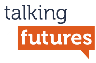 Section 2: How well do you know our area?
12. How many students from our [school/college] go to university?
Xx%
xx% of young people from our [school/college] go on to higher level education to do a degree or a higher technical qualification [give examples of students in each case]. Lots of other students went on to different destinations too [give examples of students who have gone on to apprenticeships, employment etc]
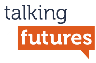 Section 2: How well do you know our area?
13. True or false? [Insert HE institution] in our area offers higher technical qualifications e.g. Higher National Certificates (HNCs) and Higher National Diplomas (HNDs)
True.
[find an HE provider and example course on https://www.whatuni.com/degrees/courses/hnd-hnc-uk/qualification/n/list.html and add info about the programmes they offer]
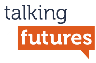 Section 2: How well do you know our area?
14. Which sector employs the most people in [insert town/region]?
Xxxx
[Add info about the sectors that employ the most people in your area – your LEP site should have this]
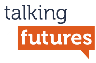 Section 3: Who’s here to help?
Questions that can be customised to your school or college
15. What’s the name of our Careers Leader and our Careers Adviser or provider?
[Insert the names here or give a link to the school/college web page where they are listed]
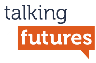 Section 3: Who’s here to help?
16. Which of these activities will we be running this year?
[add in relevant options to choose from]
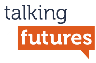 Section 3: Who’s here to help?
17. Students can only get help with careers decision in their one-to-one careers interview.
False.
[insert the range of activities you run as part of your careers provision to support students in addition to their career interviews]
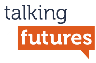 Section 3: Who’s here to help?
18. Where can you find more information on careers?
All of the above.
[Share details of the range of opportunities for parents (and students) to get access to more information]